Elektronické informační zdroje pro Sdružená uměnovědná studia
Ústřední knihovna FF MU
http://knihovna.phil.muni.cz

19. a 20. listopadu 2015
Téma práce
Alfons Mucha:  Jak umělce vnímají a hodnotí zahraniční autoři, a jak se k němu staví čeští kritici
Cesta ke kvalitním zdrojům
Definujte
a analyzujte
(CO HLEDAT)
Vyhledávací
nástroj
(JAK HLEDAT)
Vyberte zdroje
(KDE HLEDAT)
Formulujte dotaz
Vyberte
nejvhodnější dokumenty
Posuďte vyhledané dokumenty
Upravte
a upřesněte
dotaz
Zdroj: studijní materiál e-learningového kurzu KPI11
Práce s tématem
Uveďte své téma otázkou
pomáhá při ujasnění myšlenek
více otázek, více úhlů pohledu
Dokáži o tématu přemýšlet? Jaké o něm mám znalosti?

Alfons Mucha:  Jak umělce vnímají a hodnotí zahraniční autoři, a jak se k němu staví čeští kritici 
Jaké byly oblasti jeho tvorby?
V jakých zemích působil?
Co ho proslavilo u nás a co v zahraničí?
…
Klíčové pojmy
klíčová slova - pojmy charakterizující obsah informace (např. textu, tématu)

synonyma - pojem, který má stejný nebo podobný význam a kontext jako původní termín

asociace - proces sdružování; spojení mezi jednotlivými psychickými vjemy; představa na základě předchozí zkušenosti

nadřazené a podřazené pojmy – připravte si je pro případ, že budete muset dotaz rozšířit nebo zúžit
Hledání výrazů
Je třeba si zvolit téma co nejpřesněji
nadřazené/podřazené pojmy
	 zúžení/rozšíření tématu
 Př. Alfons Mucha:  Jak umělce vnímají a hodnotí zahraniční autoři, a jak se k němu staví čeští kritici 

 Př. Alfons Mucha:  ohlasy na reklamní tiskoviny ve Francii
Hledání výrazů
klíčová slova
Alfons Mucha:  Jak umělce vnímají a hodnotí zahraniční autoři, a jak se k němu staví čeští kritici 
synonyma
zahraniční kritika, recenzent, novinář 
související slova (asociace)
secese, malířství, užité umění, grafický design

nadřazené/podřazené pojmy
grafika, kresba, malba, portrétování, malba plakátů; umění, umělecká tvorba   
     vyhledání vhodných zdrojů

	vyhledání vhodných zdrojů
Podrobněji zpracovanou problematiku definování problému a práce s tématem naleznete zde.
JAK hledat
podívejte se na nápovědu, ukázky vyhledávání; shlédněte základní tutoriály  
využívejte různé vyhledávací funkce systému – pokročilé vyhledávání, tematické oblasti, různá pole pro vyhledávání (klíčová slova, abstrakty, POZOR na fulltext)
zvolte kritéria a omezení pro vyhledávání (časové, jazykové, geografické omezení, podle druhu dokumentu, fulltext, výběr dílčí báze/katalogu atd.) 
při větším množství nalezených informací dotaz více zpřesnit, při nedostatku nalezených informací dotaz zobecnit
Operátory a zástupné znakypro tvorbu rešeršního dotazu
booleovské (logické) operátory 
	 - definují vazby mezi vyhledávacími výrazy (zúžení/rozšíření dotazu)
AND –  (+ nebo &)  současný výskyt obou vyhledávacích termínů, zužuje dotaz 
OR    – alespoň jeden z vyhledávacích termínů, rozšiřuje dotaz 
NOT – vylučuje dokumenty obsahující zadaný termín
fráze “ ” - řetězec slov, které se v bibliografickém záznamu či textu dokumentu musí vyskytovat v přesném tvaru a pořadí vedle sebe
truncation * – krácení na slovní kořen (psycholog*)
wild cards ? * – zástupné znaky (filo?ofie)
JAK hledat: rešeršní strategie
používejte operátory, fráze, zástupné znaky

Co když máte příliš málo výsledků?
	rozšiřte dotaz => použijte nadřazené pojmy, synonyma
vhodný je operátor OR a zástupné znaky (*)
„vyhněte se frázím“
neomezujte vyhledávání (časově, full text)
nahlédněte do nápovědy, FAQ

Co když máte příliš mnoho výsledků?
nepoužívejte příliš obecné pojmy
vhodný je operátor AND; „nebojte se frází“
použijte pokročilé vyhledávání (klíčová slova, abstrakty)
JAK hledat: praktická ukázka
Zdroj: ProQuest Central


Dotaz: fráze „harry hole“ Anywhere AND (norway OR 	north*) Abstract AND (detective* OR crime) Abstract

=> 37 nalezených článků

     Jak dál postupovat? Zhodnotit výsledky, případně upravit         	znění dotazu nebo změnit zdroj vyhledávání. (	třeba 	Literature Online)
Druhy EIZ z hlediska typů
ZPĚT
Druhy EIZ z hlediska původnosti obsahu
Druhy EIZ z hlediska tematického a oborového
Druhy EIZ z hlediska dostupnosti
Licencované databáze z hlediska obsahu
Licencované databáze z hlediska obsahu
Nemohu najít plný text: databáze MU
řada databází pracuje s linkovací službou Link Source – dozvíte se tak, je-li článek dostupný v jiném zdroji předpláceném MU

Portál/seznam časopisů a knih dostupných pro MU
Nemohu najít plný text: otevřené zdroje
nepodceňujte Google Scholar nebo Google Books 

nebojte se Open Acces
Nemohu najít plný text: knihovny
ověřte v katalogu Aleph, zda časopis neodebírá některá z knihoven MU v papírové podobě 

velké množství knihoven z celé republiky můžete najednou prohledat prostřednictvím Jednotné  informační brány; článek si pak v papírové podobě můžete objednat prostřednictvím MVS (Meziknihovní výpůjční služba) 

není-li článek dostupný v ČR, můžete si jej často přímo v databázi zakoupit (cena se pohybuje kolem 30 $) papírovou kopii článku si můžete objednat prostřednictvím Mezinárodní meziknihovní výpůjční služby v Moravské zemské knihovně; jedná se o placenou službu
Elektronické informační zdroje MU
Přístup přes:

portál EIZ MU  http://ezdroje.muni.cz 

web knihovny  http://knihovna.phil.muni.cz  Katalogy a databáze  Elektronické informační zdroje

EBSCO Discovery Service (EDS) = nový způsob vyhledávání informací na MU

vzdálený přístup pro studenty a vyučující MU  přes OpenVPN, proxy
Služby portálu EIZ MU
EBSCO Discovery Service
umožňuje jedním dotazem současně prohledávat různé databáze dostupné pro MU - http://discovery.muni.cz

pro přístup k plným textům je nutné být připojen do celouniverzitní počítačové sítě MU (počítače na MU, vzdálený přístup)
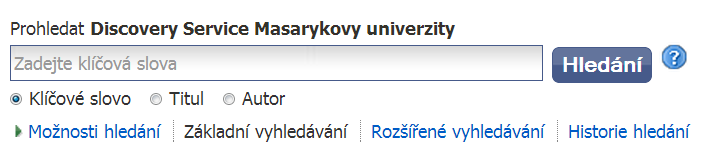 Příklad č. 1
Téma práce: „Mezigenerační vztahy z pohledu současných českých umělců“
Příklad č. 1 - řešení
Zdroj: EBSCO Discovery Service
Rozšířené vyhledávání => disciplína „Umění a zábava“. 
Do pole „SU Tematické termíny“ jsme zadali „art“. Do pole „AB Abstrakt“ jsme zadali „intergenerational relationships“. Výsledkem je 5 záznamů.
Náš další postup se bude odvíjet od toho, jak relevantní záznamy jsme tímto dotazem získali a hlavně v které/ých databázi/ích to bylo. Ty bude nejlepší prohledat již konkrétně.
Např. když „nefungovalo“ slovo „problém“, zkusili jsme si pomoct synonymy.
Multioborové databáze MU
Příklady:   
                                                                             
ProQuest Central 
EBSCO
SpringerLINK
ScienceDirect 
Wiley Online Library
JSTOR   
Anopress  (současná česká média: noviny, časopisy, tv, rozhlas, web)
Databáze MU pro dějiny umění
Zdroje dostupné prostřednictvím platformy EBSCO:

Art Index Retrospective : 1929-1984 
obsahuje bibliografické údaje z více než 390 uměleckých periodických publikací za léta 1929 až 1984. 
Zahrnutá periodika jsou jak v anglickém jazyce, tak také ve francouzštině, italštině, němčině, španělštině a nizozemštině.

Art Source
fulltextový zdroj pro oblast umění a architektury. 
Nabízí celkem 600 elektronických časopisů, 230 knih a 63 000 obrázků a uměleckých reprodukcí a videí.
Databáze MU pro dějiny umění
Zdroje dostupné prostřednictvím platformy ProQuest Central:

Arts and Humanities Full Text
plnotextový bonus k níže uvedeným bibliografickým a abstraktovým zdrojům

ARTbibliographies Modern 
zdroj zaměřený na abstrahování literatury o moderním a současném umění z celého světa.
Umožňuje rychlý přístup k uměleckým časopisům, muzejním bulletinům, katalogům výstav, knihám, esejům a disertačním pracím pokrývajícím umění 20. století.
Retrospektiva do roku 1974.

Avery Index to Architectural Periodicals
zpřístupňuje bibliografické informace z oborů architektury a designu. 
Databáze zahrnuje více než 600 tis. záznamů z více než 2 800 časopisů s retrospektivou do roku 1934, výběrově až do 18. století.
Databáze MU pro dějiny umění
Zdroje dostupné prostřednictvím platformy ProQuest Central:

Design and Applied Arts Index 
je hlavním informačním zdrojem v oblasti designu a užitého umění v celosvětovém měřítku. 
Databáze zahrnuje více než 212 000 záznamů od roku 1973, měsíční přírůstek je 1200 záznamů. 

International Bibliography of Art
představuje přední databázi z oblasti historie výtvarného umění a materiální kultury v Evropě i Novém světě od dob antiky (4. st. př. K.) až dodnes. 
Zahrnuje bibliografické záznamy a abstrakty z více než 410 periodik, a dále knihy, konferenční materiály, eseje, katalogy výstav, katalogy vybraných obchodníků s uměním, disertační práce a publikace v mikroformátech
Databáze MU pro dějiny umění
Oxford Art Online
Kolekce encyklopedií a on-line informačních zdrojů z oblasti umění, která zahrnuje:
Grove Art Online
Encyclopedia of Aesthetics
The Oxford Companion to Western Art
The Concise Oxford Dictionary of Art Terms	
link na ARTstor a artREsource.

Přístup ke zdroji je možný pouze z počítačů Filozofické fakulty MU.
E-knihy pro MU
EBSCO eBooks
ebrary Perpetual Titles – aktuálně 36 e-knih z oblasti „fine arts“
GALE e-books 
Wiley e-books
Books in JSTOR
eReading
Příklad č. 3
Téma práce: „Estetika v propagandistickém umění Třetí říše“
Příklad č. 3 - řešení
Databáze EBSCO eBook Academic Collection =>Rozšířené vyhledávání
Do pole „Vyberte pole (volitelné)“ jsme zadali „aesthetics “ AND „nazi*“. 
Výsledkem je 27 záznamů.

Náš další postup se bude odvíjet od toho, jak relevantní záznamy jsme tímto dotazem získali. Pravděpodobně bude v další fázi třeba pracovat se synonymy a nadřazenými a podřazenými pojmy.
Elektronické katalogy knihoven
Souborný katalog  =  knihovní katalog obsahující částečně nebo v úplnosti záznamy dokumentů více než jedné knihovny nebo informační instituce. [definice dle TDKIV]
Existují souborné katalogy národní, mezinárodní, institucionální, oborové, pro určitý typ dokumentů, např. seriály…
	
Souborný katalog ČR

Souborný katalog MU - součástí je i katalog ÚK FF MU

SKAT (Souborný katalog odborné literatury veřejných knihoven) 

Katalog Moravské Galerie v Brně
Oborové brány, portály, rozcestníky
Jednotná informační brána
Oborová brána Umění a architektura (ART)
Rozcestník pro Seminář dějin umění
Informační zdroje Ústavu dějin umění AV ČR
Zdroje The Getty Research Institute 


Služby pro online publikování
http://www.scribd.com
http://www.slideshare.com
http://www.issuu.org
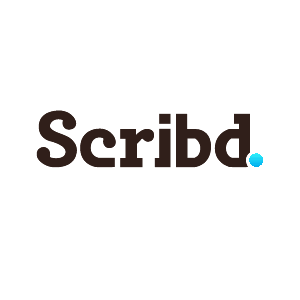 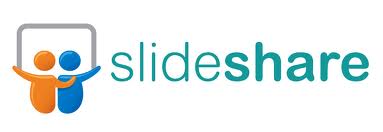 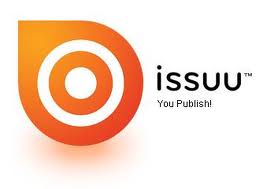 Digitální knihovny
Příklady multioborových digitálních knihoven:  

Europeana  http://www.europeana.eu
Internet Archive  http://www.archive.org
CiteSeerx  http://citeseerx.ist.psu.edu
Project Gutenberg  http://www.gutenberg.org

Manuscriptorium  http://www.manuscriptorium.com 
Kramerius NK ČR http://kramerius.nkp.cz 

Networked Digital Library of Theses and Dissertations (NDLTD) http://www.ndltd.org
dissonline.de  http://www.dissonline.de/index.htm
[Speaker Notes: TDKIV: Integrovaný systém zahrnující soubor elektronických informačních zdrojů a služeb umožňující získávání, zpracovávání, vyhledávání a využívání informací v tomto systému uložených. Digitální knihovny jsou zpřístupňovány prostřednictvím počítačových sítí. Účelem budování digitální knihovny je poskytnout uživatelům možnost jednotného přístupu k digitálním anebo digitalizovaným dokumentům, případně i k sekundárním informacím o tištěných primárních zdrojích, uložených ve fondu knihovny.]
E-časopisy, vyhledávání článků
Multioborové:
Digitalizovaný archív časopisů v ČR - Volně přístupný archív zdigitalizovaných českých novin a časopisů (aktuálně od začátku vydávání do konce roku 1989), provozovaný Ústavem pro českou literaturu AV ČR. 

 
Elektronische Zeitschriftenbibliothek (Elektronická knihovna časopisů) - kromě informací o titulech časopisů dostupných pro zúčastněné instituce v rámci jejich zakoupených EIZ obsahuje i záznamy volně dostupných časopisů; třídění abecedně, dle oborů + vyhledávání.
		
DOAJ – adresář časopisů s otevřeným přístupem (Open Access).
Děkuji za pozornost

Mgr. Tereza Schwarzová Matýsová

referenční služby 
reference@phil.muni.cz
ICQ: 362131842
http://www.facebook.com/knihovnaffmu  

Ústřední knihovna FF MU
http://knihovna.phil.muni.cz


Nezapomeňte na dotazník  
Děkujeme!